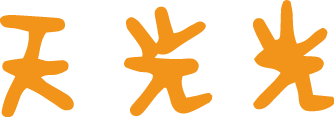 詞:何禹佩 許玉華
曲:許玉華
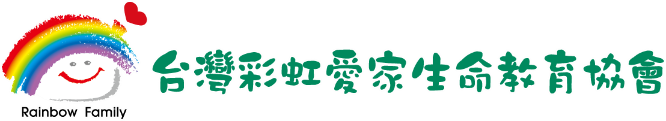 媽媽手提鼎爸爸提手機仔兩人惦惦相對看唉唷喂呀呼我心驚惶
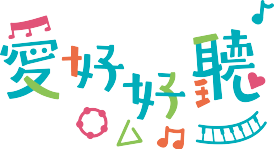 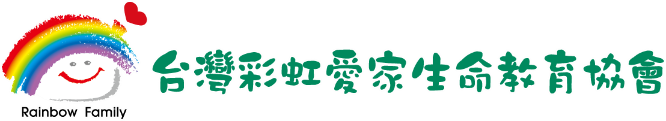 這是我的家有時會冤家有時嘛會匿相找烏雲天頂飛乎我傷心頭犁犁
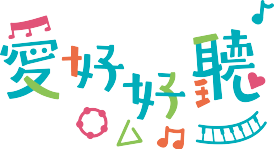 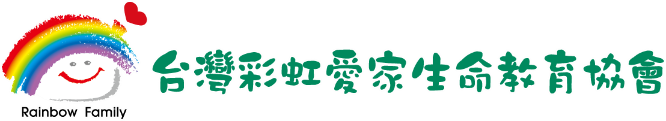 天光光    笑紋紋希望烏雲走遠遠天光光    笑紋紋希望日頭照心門
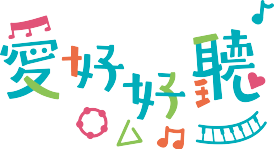 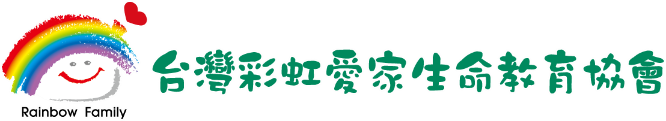 咱來逗陣做伙玩莫共傷害心內放這猶原是咱幸福的家園
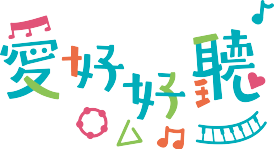 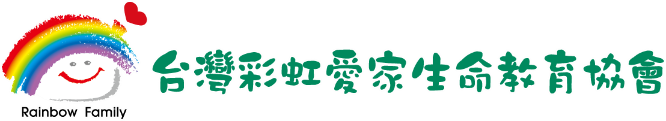 天光光    笑紋紋希望烏雲走遠遠天光光    笑紋紋希望日頭照心門
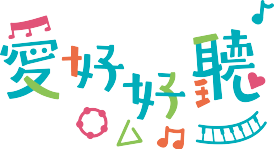 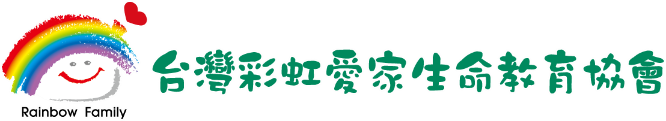 咱來逗陣做伙玩莫共傷害心內放這猶原是咱幸福的家園
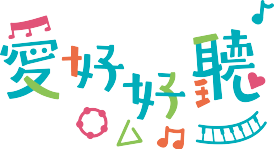 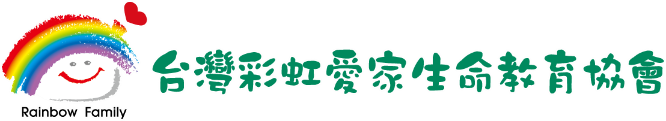 天光光    笑紋紋緊呼烏雲走遠遠天光光    笑紋紋愛的日頭透心門
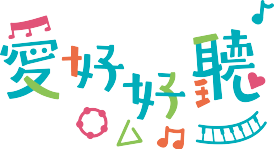 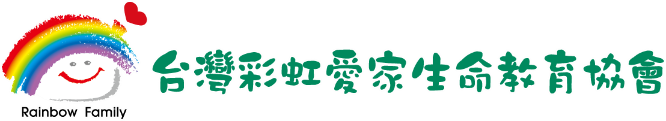 咱著牽手做伙玩莫共傷害心內放這猶原是咱幸福的家園
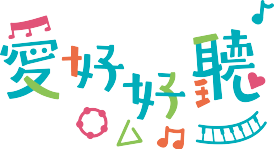 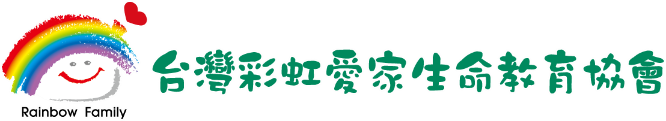 天光光    笑紋紋緊呼烏雲走遠遠天光光    笑紋紋愛的日頭透心門
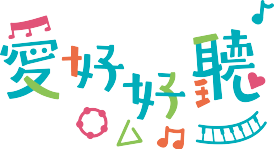 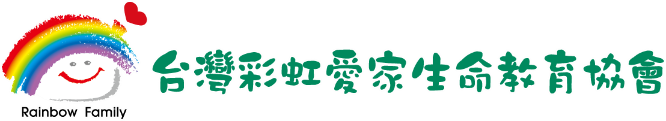 咱著牽手做伙玩莫共傷害心內放這猶原是咱幸福的家園
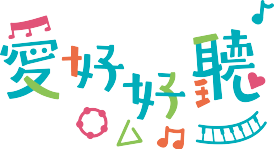 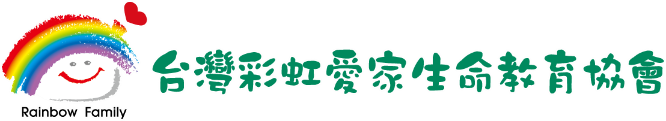 咱著牽手做伙玩莫共傷害心內放這永遠是咱幸福的家園
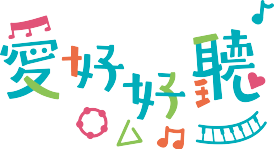